History: Conﬂict and tension 1918 – 1939, The peace treaties
Key events
Key people
Key words
Treaty of St. Germain
End of WW1
Treaty of Trianon
Treaty of Lausanne
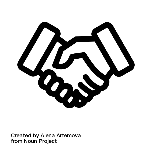 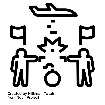 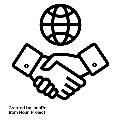 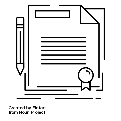 Treaty of Sevres
Treaty of Neuilly
Treaty of Versailles
Timeline
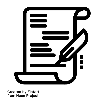 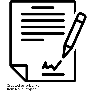 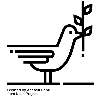 Nov 1918
June 1919
Sept 1919
Nov 1919
June 1920
Aug 1920
Jul 1923